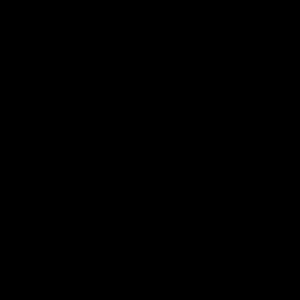 FRANKENSTEIN
Author: Mary Shelly
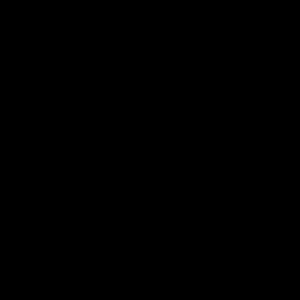 IN YOUR NOTEBOOKS
WHO OR WHAT IS FRANKENSTEIN?
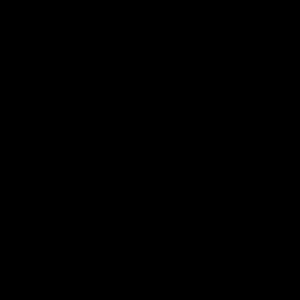 Mary Shelly
1797-1851
English Novelist
Author of Frankenstein
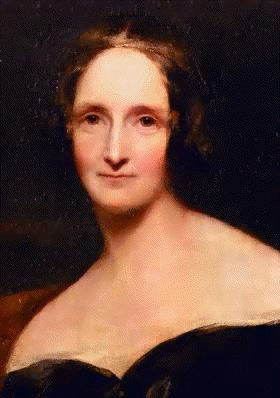 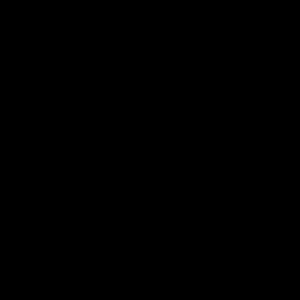 Frankenstein
Gothic fiction/horror: combines Horror and Romanticism.
Romanticism: 
Imagination is greater than reason
 emotion
 freedom from rules
 importance of the individual
Love and devotion to nature
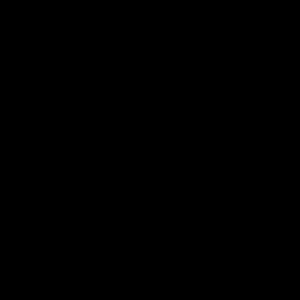 INTERESTING FACTS
One of the first science fiction (Sci-fi) books

Inspired by electrical experiments done on animals at the time called GALVANISM
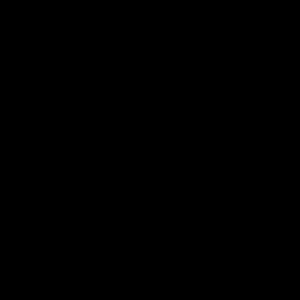 Galvanism
Contraction of muscle simulated by electricity.
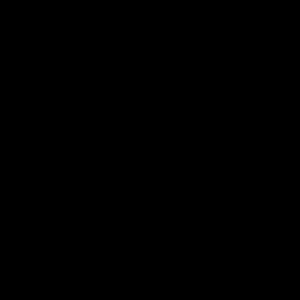 Fishbowl!
INSTRUCTIONS: Move the desks in a large circle around the classroom, and put 4 desks in the middle of the large circle.
	Take out notebooks and a pen/pencil
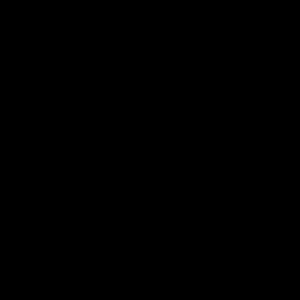 1.) It is a parent’s job, more than society’s, to nurture his/her child.
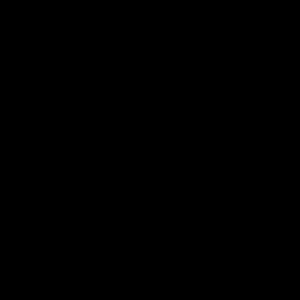 2.) With the advent of genetic engineering and “designer” babies, parents now have less important roles in the birth process.
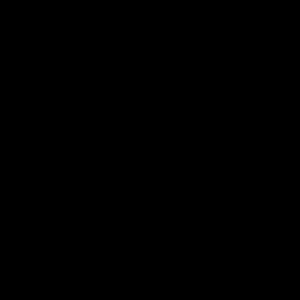 3.) All children are innately good.
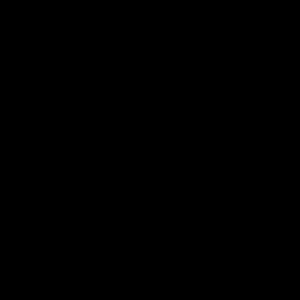 4.) Every child needs “mothering” in order to become “human.”
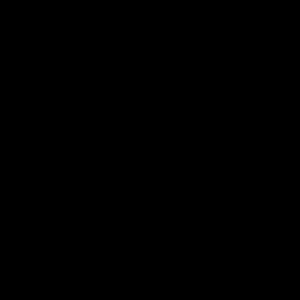 5.) All parents love their children unconditionally, no matter how they look or act.
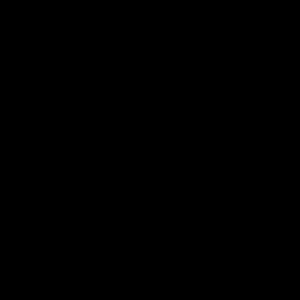 6.) Children who are “deformed” physically or mentally should be isolated from society.